DEFESA DE TESE DE DOUTORADO
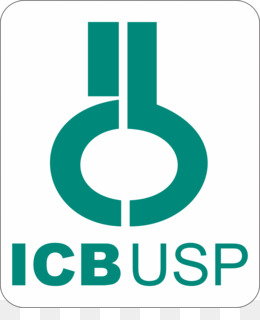 Título:

Doutorando(a):
Orientador(a):
Coorientador(a):
Banca Avaliadora:
1.
2.
3.
Data:
Horário:
Local:
DEFESA DE DISSERTAÇÃO DE MESTRADO
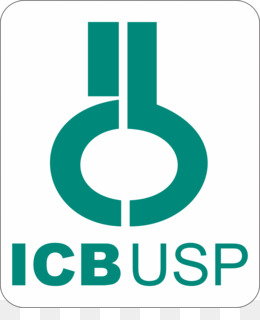 Título:

Doutorando(a):
Orientador(a):
Coorientador(a):
Banca Avaliadora:
1.
2.
3.
Data:
Horário:
Local: